EPIDEMIOLOGY  AND       
                    COMMUNITY  HEALTH

                                                      







                                                      T. PUSHPA  LATHA,
 ASSISTANT PROFESSOR,
DEPARTMENT OF HOSPITAL  ADMINISTRATION 
BON  SECOURS COLLEGE  FOR WOMEN,THANJAVUR.
EPIDEMiOLOGY AND COMMUNITY HEALTH [ECH]
DEFINITION;
Epidemiology is the method used to find the causes of health outcomes and diseases in population…
ADMINISTRATION OF HEALTH CARE AT CENTRAL , STATE LEVEL AND LOCAL..
Administration of healthcare services
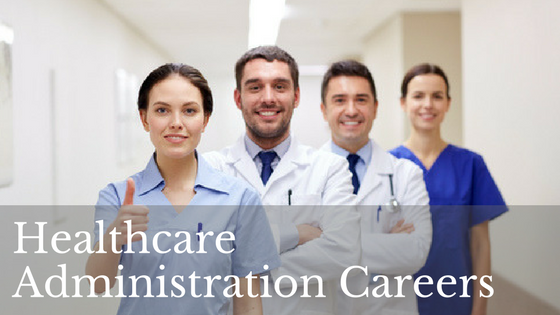 It is the field related to leadership, management and administration of Public health system, health care system, hospitals and hospital networks in all the primary, secondary, and tertiary sectors…
DEPARTMENT OF HEALTH AND FAMILY WELFARE (STATE LEVEL)
THE OFFICIAL ORGANS OF HEALTH SYSTEM AT NATIONAL LEVEL
The ministry of health and family welfare
The directorate general of health services
The central council of health and family welfare…
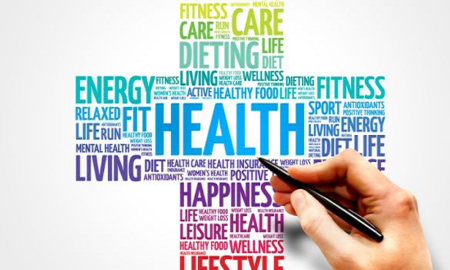 THE MINISTRY OF HEALTH AND FAMIY WELFARE
It is an Indian government ministry charged with health policy in India.
 It is also responsible for all government programs relating to family planning in India.
It holds cabinet rank as member of the council of ministers.
THE DIRECTORATE GENERAL OF HEALTH SERVICES
The directorate general of health services (Dte.GHS) is a repository of technical knowledge concerning public health.
And medical education ,Health care.
It is an attached organisation of the ministry of Health and family welfare.
CENTRAL COUNCIL OF HEALTH AND FAMILY WELFARE
Chairman-Union health minister
Member-State Health minister
To consider and recommend board
To make proposal for legislations 
To make recommendation to central government.
HEALTH ADMINISTRATION AT LOCAL LEVEL
The major unit of administration in India is the District for administration purpose .
The country is divided into 29 states & 7 union territories which in turn are divided into 597 administrative districts.
Each district is divided into sub-division or talukha, under which are situated the community development blocks.
At present there are 600 community development blocks in India.
HEALTH CARE MANAGEMENT
ORGANIZATION CHART